Shared Stewardship Advisor Program (S2A)
Helping Increase Pace and Scale of Forest Restoration and Fuels Reduction Treatments
Brief Program Background
August 2020, USFS signed the Shared Stewardship MOU with Gov. Gavin Newsom committing to the goal of a combined 1 million acres of forest restoration each year.

USFS has collaborative tools like Stewardship Agreements and Good Neighbor Authority to allow more work to be done on federal land.

In addition, USFS and CAL FIRE hired four new “Shared Stewardship Advisors” to assist in implementing partnerships to conduct more forest health projects on federal land.
Why Shared Stewardship?
All-Lands approach to watershed management
Climate change, Tree mortality, Fire
Trans-boundary funding programs

Increased public (landowner) engagement in FS processes
Representation of landowner interests
Education and dissemination 
Mutual benefit and mutual interest

FS has limited capacity to implement
250k  500k ac/year
Year to year funding

Culture shift needed
Development of trust to share work and work together
Challenge of financing
Our Scope of Work
Create new and advise existing implementation partnerships on effective project implementation using Shared Stewardship tools.  

Advise National Forests, USFS Zones, and CAL FIRE units on partnership strategies.  In particular, support the cross-boundary aspects of USFS five-year plans and CAL FIRE unit plans.

Develop a list of cross-boundary projects for each zone.  Identify priority projects, updated annually that align with USFS five-year plans, CWPPs, CAL FIRE unit plans and other key partner priorities.

Coordinate and support funding opportunities.  Track key State/Federal funding opportunities and provide support for grant proposal submissions across each zone.

Educate. Organize trainings and outreach to USFS field offices, CAL FIRE units, and local partners on Shared Stewardship tools to develop cross-boundary partnerships and projects.
Established new implementation and project manager partner for FS fuel break 

Connected Cal Fire unit foresters with local FS veg mgmt. counterparts 

Reviewed budget proposals and made recommendations for implementation strategies

Facilitated USFS partnership and LOS for a local RCD’s CCI application 

Advised R5 leadership on where to allocate funding to align with SNC priority projects

Coordinated with Cal Fire and R5 leadership on project rankings within our zones.
A Few Recent Examples
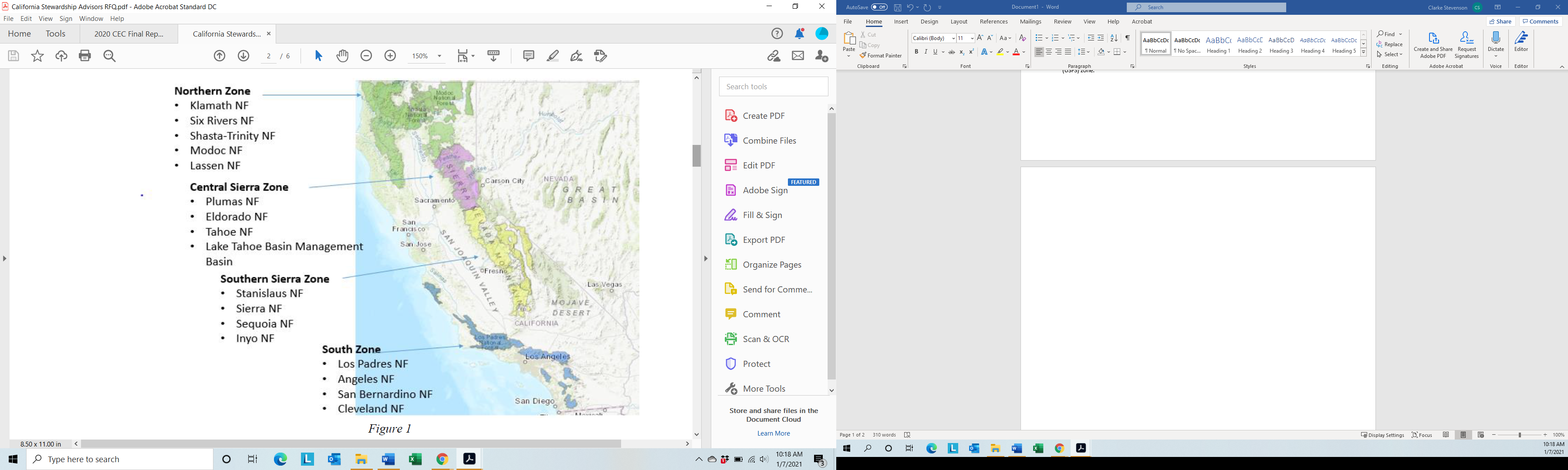 S2A Zone Locations
Contact Us

Mike Vollmer – Tahoe RCD 
mvollmer@tahoercd.org 


Jason Smith – TSS Consultants
jasonbsmith@tssconsultants.com